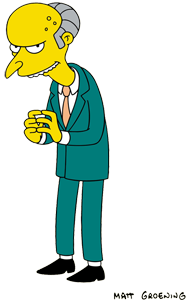 CSE 417Algorithms and Complexity
Autumn 2023
Lecture 10 – Greedy Algorithms III
10/18/2023
CSE 417
1
Announcements
Today’s lecture
Kleinberg-Tardos, 4.3, 4.4
Friday
Kleinberg-Tardos, 4.4, 4.5 

Text book has lots of details on some of the  proofs that I cover quickly
10/18/2023
CSE 417
2
Greedy Algorithms
Solve problems with the simplest possible algorithm
Today’s problems (Sections  4.3, 4.4)
Another homework scheduling task
Optimal Caching
Start Dijkstra’s shortest paths algorithm
10/18/2023
CSE 417
3
Scheduling Theory
Tasks
Execution time,  value,  release time, deadline
Processors
Single processor,  multiple processors
Objective Function – many options, e.g.
Maximize tasks completed
Minimize number of processors to complete all tasks
Minimize the maximum lateness
Maximize value of tasks completed by deadline
10/18/2023
CSE 417
4
Homework Scheduling
Each task has a length ti and a deadline di
All tasks are available at the start
One task may be worked on at a time
All tasks must be completed

Goal minimize maximum lateness
Lateness:   Li = fi – di if fi  di
10/18/2023
CSE 417
5
Result: Earliest Deadline First is Optimal for Min Max Lateness
Show the schedule 2, 3, 4, 5 first and compute lateness
Lateness A1
Lateness A2
Time
Deadline
6
0
3
2
a1
a2
3
4
1
0
a3
4
5
4
2
a4
5
12
2
2
10/18/2023
CSE 417
6
Another version of HW scheduling
Assign values to HW units
Maximize value completed by deadlines

Simplifying assumptions
All Homework items take one unit of time
All items available at time 0
Each item has an integer deadline
Each item has a value
Maximize value of items completed before their deadlines
10/18/2023
CSE 417
7
Example
What is the maximum value of tasks you can complete by their deadlines?
What do you do first?
10/18/2023
CSE 417
8
Problem transformation
Convert to an equivalent problem with release times and a uniform deadline


If D is the latest deadline, set r’i as D-di  and d’i as D
10/18/2023
CSE 417
9
Greedy Algorithm
Starting from t = 0,  schedule the highest value available task
S = ;
for i = 0 to D – 1
	Add tasks with release time i to S;
	Remove highest value task t from S;
	Schedule task t at i;
10/18/2023
CSE 417
10
Correctness argument
Show that the item at t = 1 is scheduled correctly
The argument can be repeated for t=2, 3, . . .
Or the argument can be put in the framework of mathematical induction
10/18/2023
CSE 417
11
First item scheduled is correct
Let t be the task scheduled at i = 1,  then there exists an optimal schedule with t at i = 1

Suppose Opt = {a1, a2, a3, . . . } is an optimal schedule:
Case 1: t = a1
Case 2: t  Opt
Case 3: t  a1 and t Opt
10/18/2023
CSE 417
12
Interpretation
The transformation was done so that we could think about the first item to schedule, as opposed to the last item to schedule
In the original problem with deadlines,  this is asking “what task do I do last”
So this is a procrastination based approach!
10/18/2023
CSE 417
13
Optimal Caching
Memory Hierarchy
Fast Memory (RAM)
Slow Memory (DISK)
Move big blocks of data from DISK to RAM for processing

Caching problem:
Maintain collection of items in local memory
Minimize number of items fetched
10/18/2023
CSE 417
14
Caching example
A, B, C, D, A, E, B, A, D, A, C, B, D, A
10/18/2023
CSE 417
15
Optimal Caching
If you know the sequence of requests, what is the optimal replacement pattern?
Note – it is rare to know what the requests are in advance – but we still might want to do this:
Some specific applications, the sequence is known
Register allocation in code generation
Competitive analysis, compare performance on an online algorithm with an optimal offline algorithm
10/18/2023
CSE 417
16
Farthest in the future algorithm
Discard element used farthest in the future
A, B, C, A, C, D, C, B, C, A, D
10/18/2023
CSE 417
17
Correctness Proof
Sketch
Start with Optimal Solution O
Convert to Farthest in the Future Solution F-F
Look at the first place where they differ
Convert O to evict F-F element
There are some technicalities here to ensure the caches have the same configuration . . .
10/18/2023
CSE 417
18
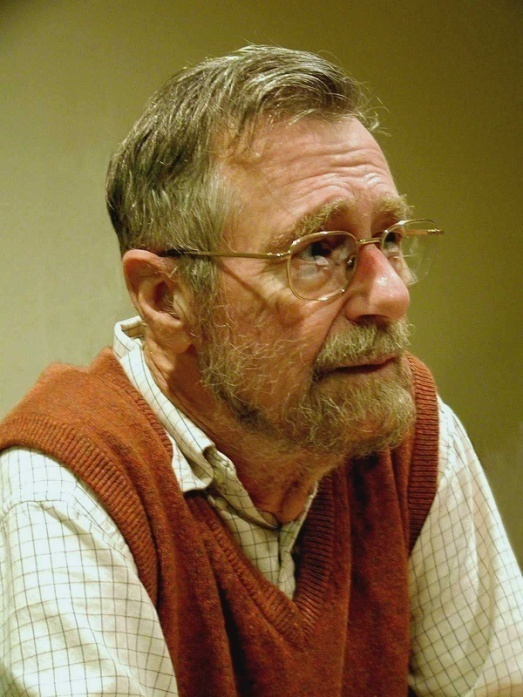 10/18/2023
CSE 417
19
Single Source Shortest Path Problem
Given a graph and a start vertex s
Determine distance of every vertex from s
Identify shortest paths to each vertex
Express concisely as a “shortest paths tree”
Each vertex has a pointer to a predecessor on shortest path
1
u
u
2
1
3
5
s
x
s
x
4
3
3
v
v
10/18/2023
CSE 417
20
Construct Shortest Path Tree from s
2
d
d
1
a
a
5
4
4
4
e
e
-3
c
c
s
-2
s
3
3
2
6
g
g
b
b
3
7
f
f
10/18/2023
CSE 417
21
Warmup
If P is a shortest path from s to v, and if t is on the path P, the segment from s to t is a shortest path between s and t


WHY?
v
t
s
10/18/2023
CSE 417
22
Assume all edges have non-negative cost
Dijkstra’s Algorithm
S = { };    d[s] = 0;     d[v] = infinity for v != s
While S != V
	Choose v in V-S with minimum d[v]
	Add v to S
	For each  w in the neighborhood of v
		d[w] = min(d[w], d[v] + c(v, w))
4
3
y
1
u
1
1
0
1
4
s
x
2
2
2
2
v
2
3
10/18/2023
CSE 417
23
5
z
Simulate Dijkstra’s algorithm (starting from s) on the graph
Vertex Added
s
a
b
c
d
Round
1
c
a
1
3
2
1
s
4
4
6
1
b
d
3
10/18/2023
CSE 417
24